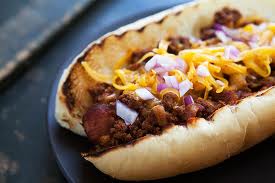 Want to know how to cook a classic American dish???
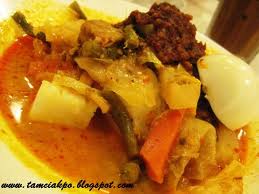 How about learning how to whip up a Malay Traditional Dish?
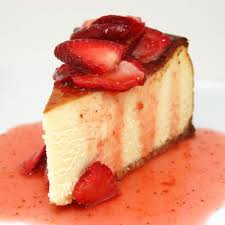 No better way to end a meal with a decedent dessert….. Here is a classic